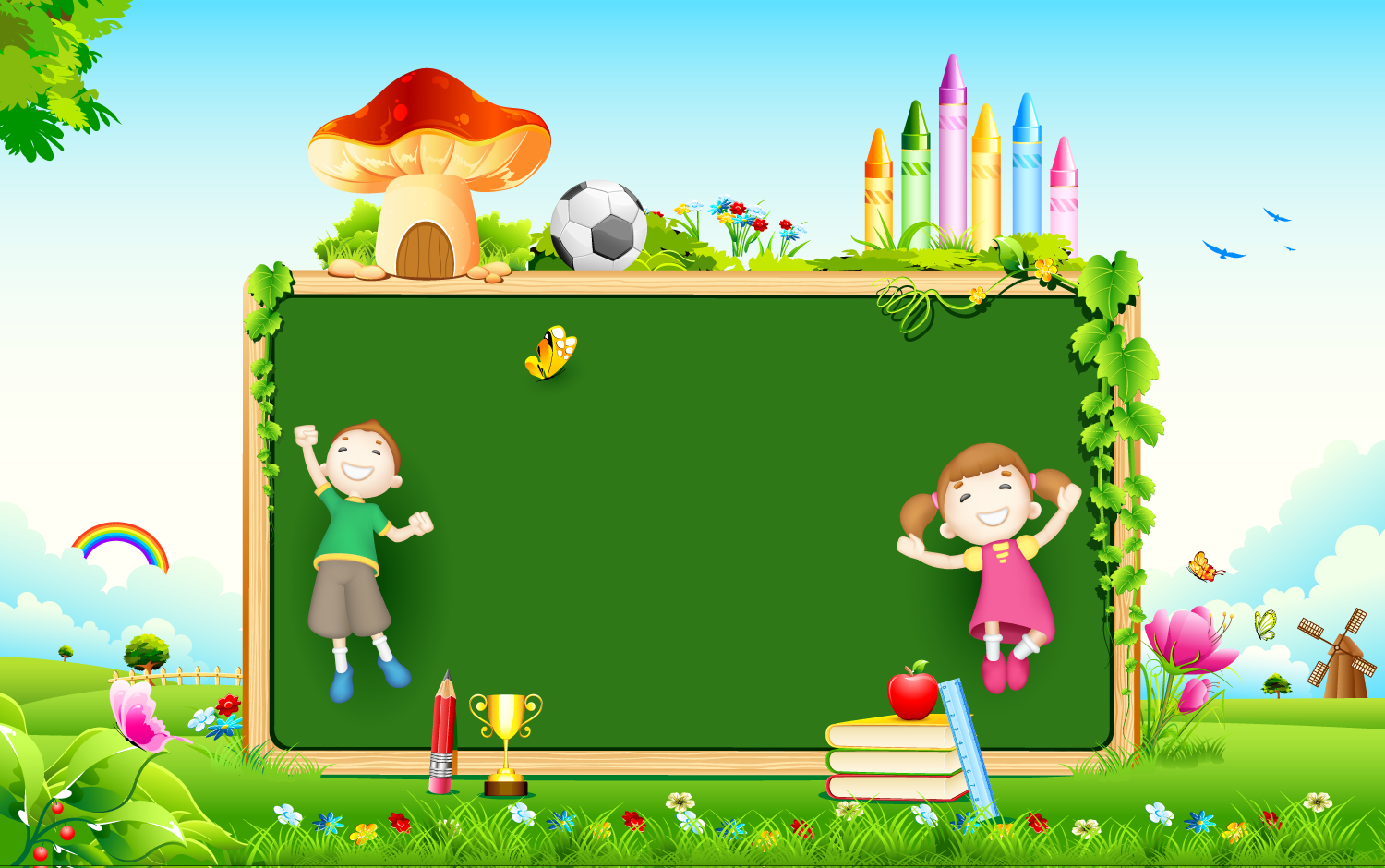 Вправи для розвитку пам’яті
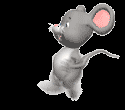 Робота з дітьми з особливими потребами
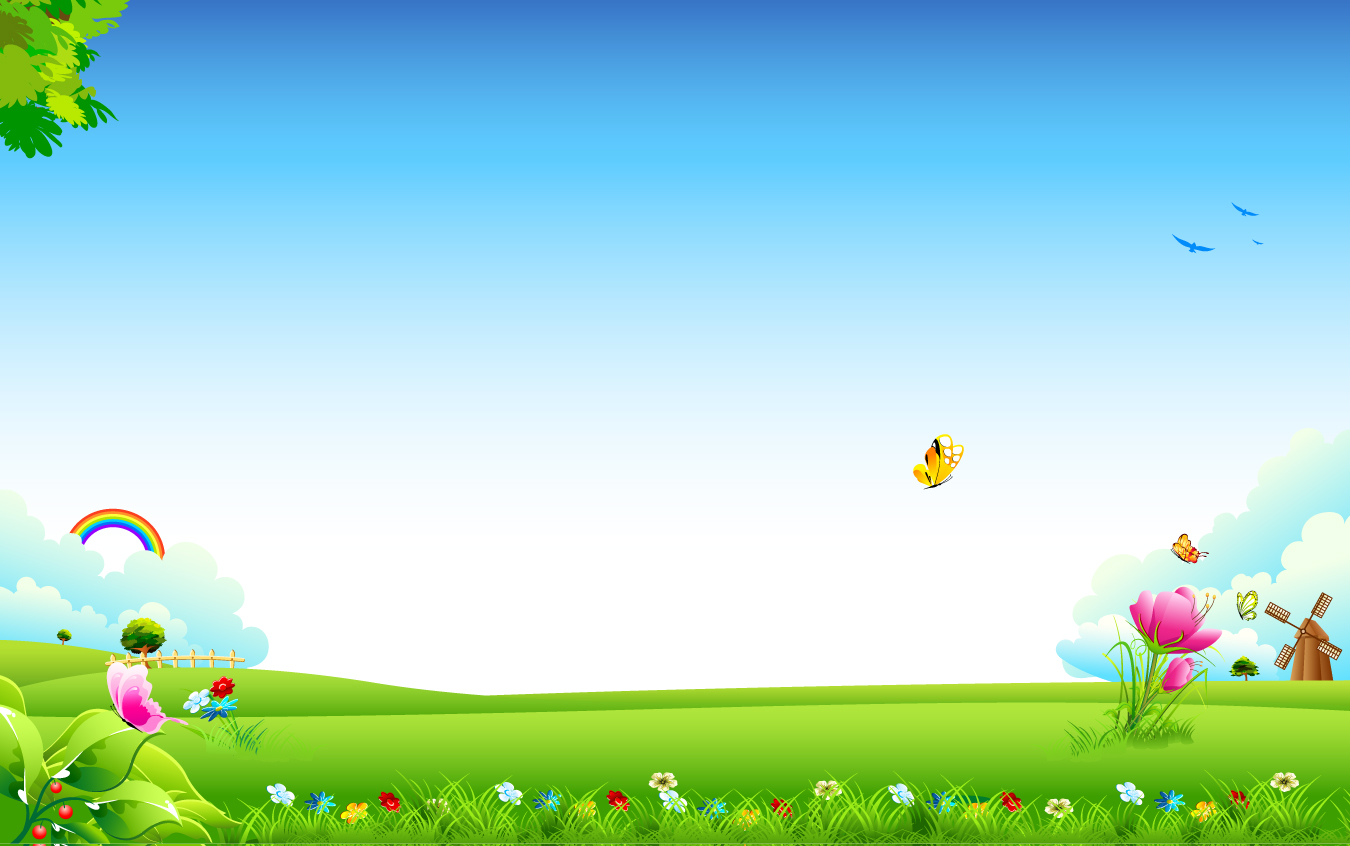 Запам’ятай цю пару предметів
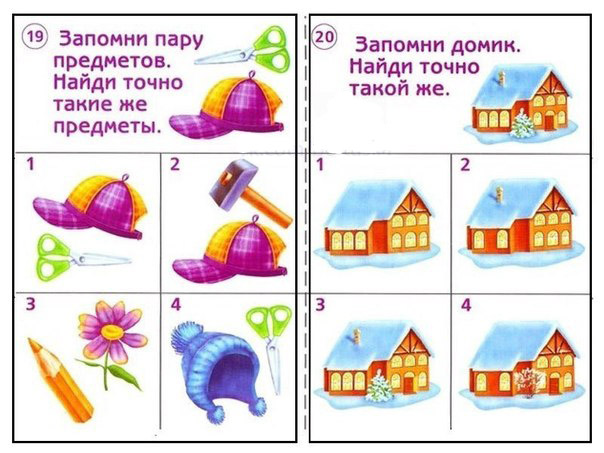 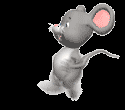 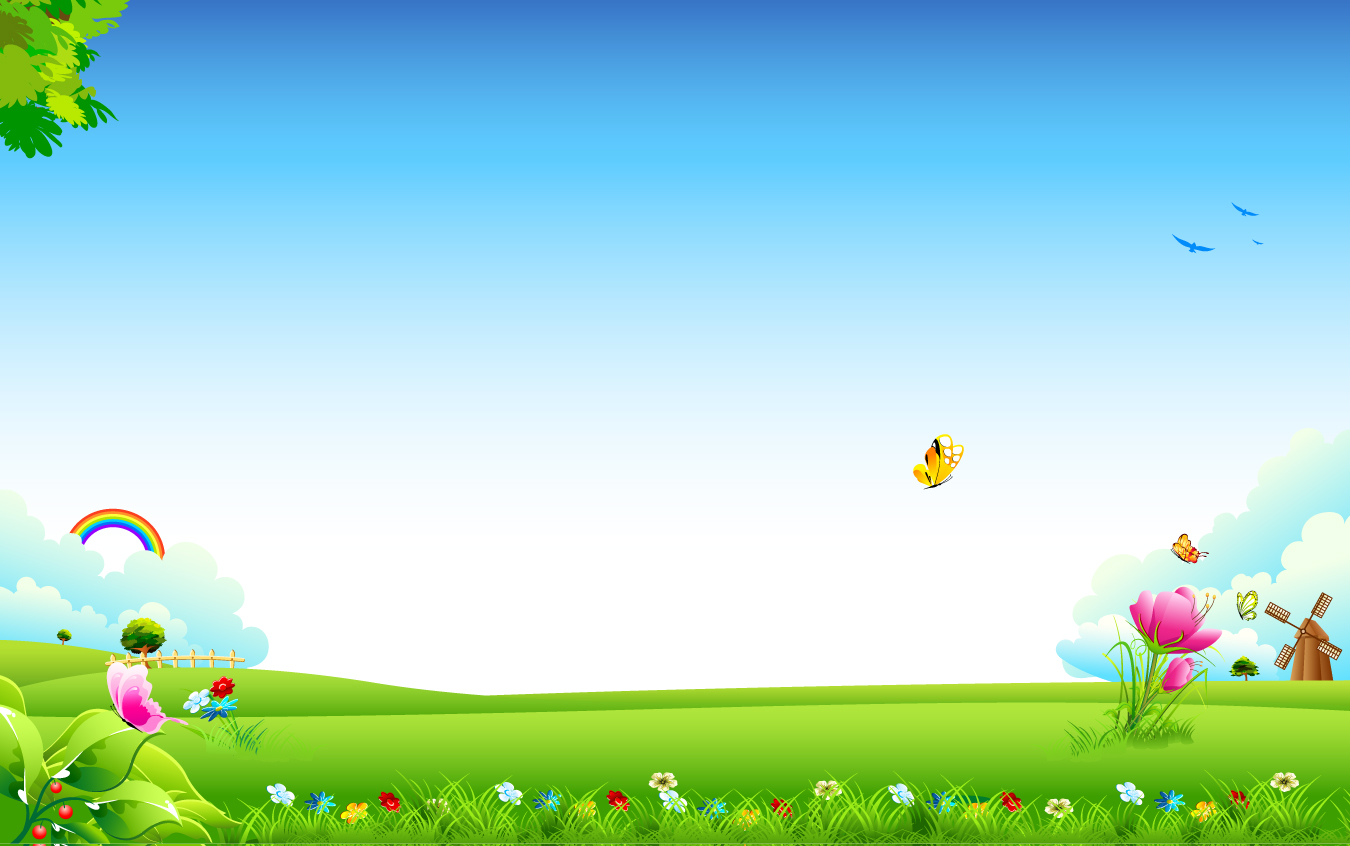 Знайди ці предмети
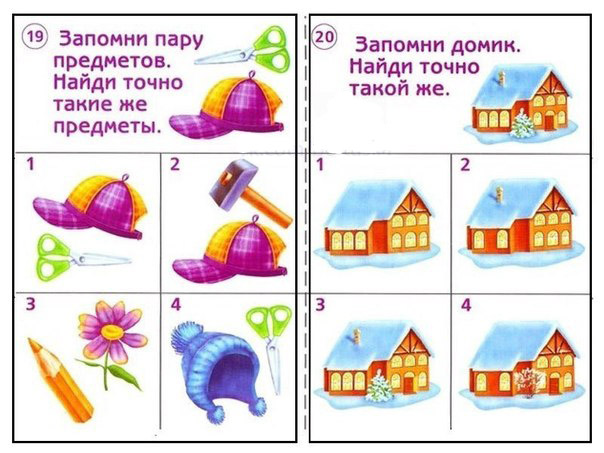 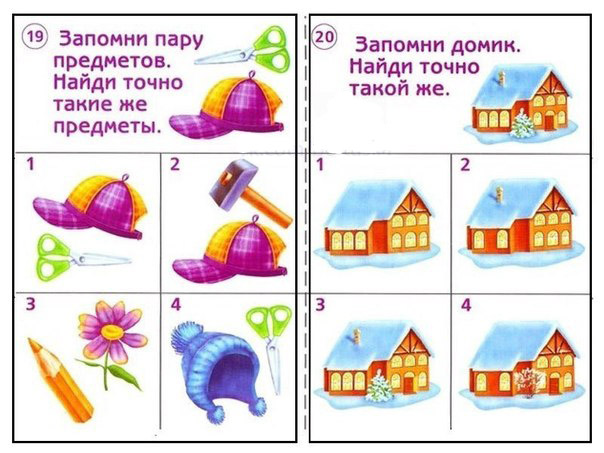 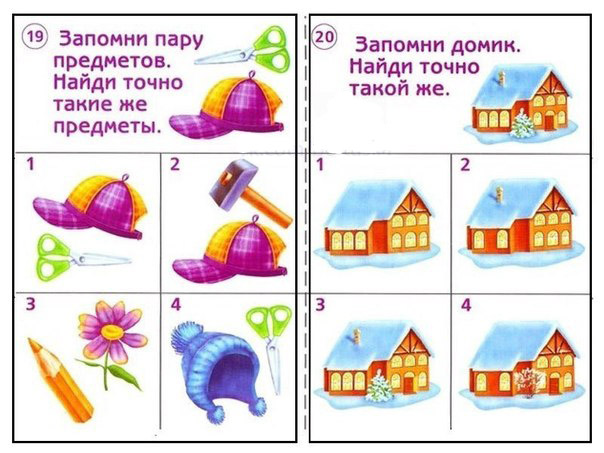 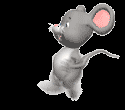 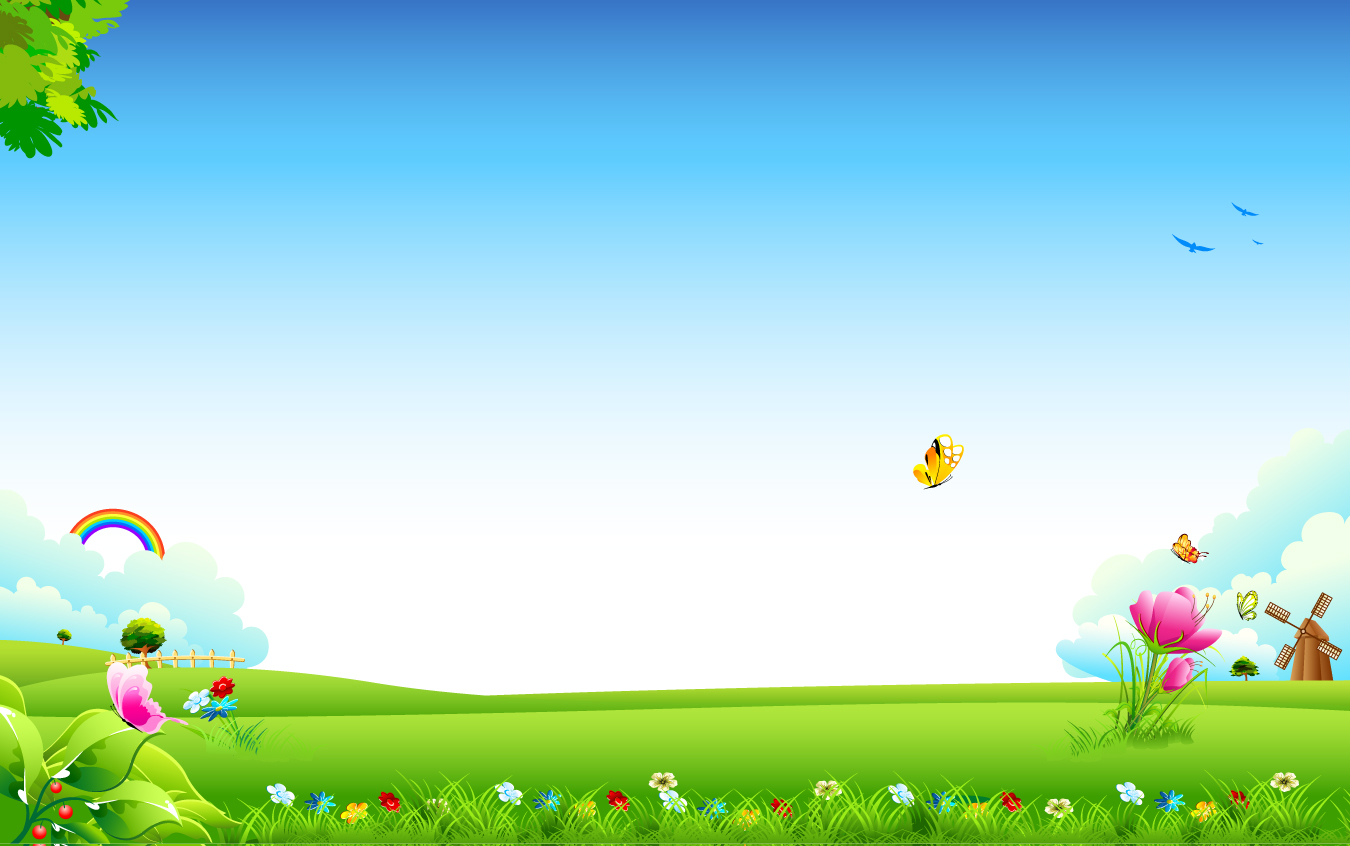 Запам’ятай будиночок
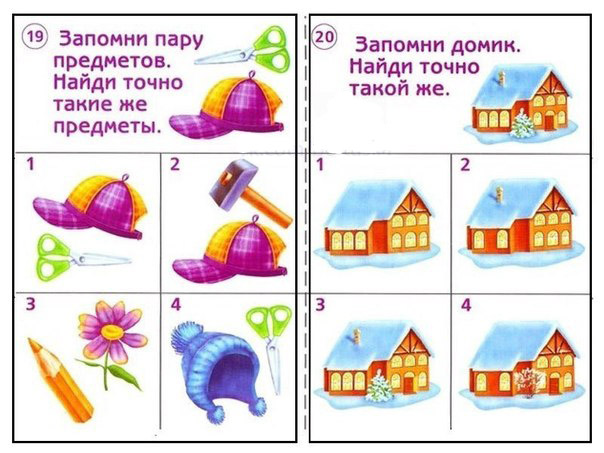 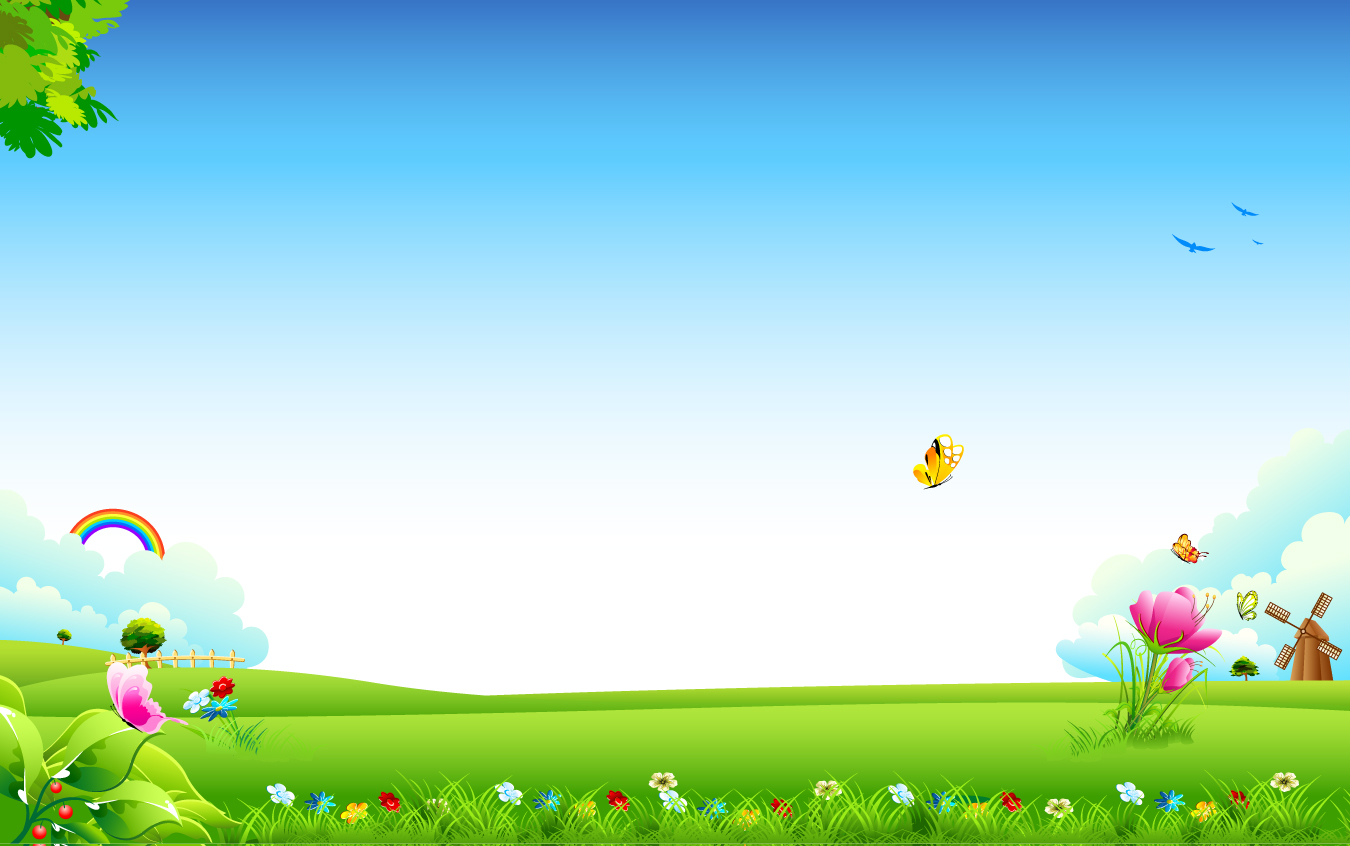 Знайди цей будиночок
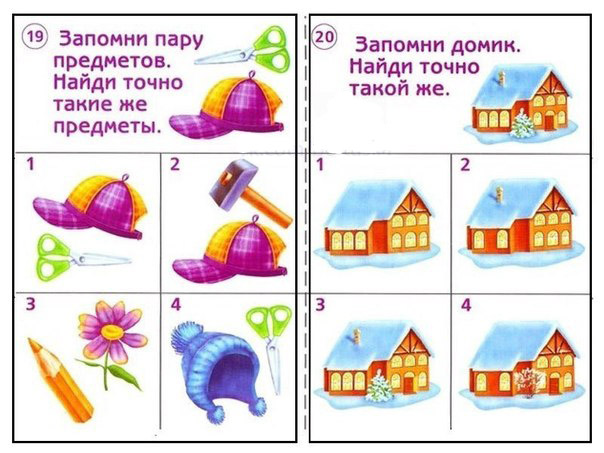 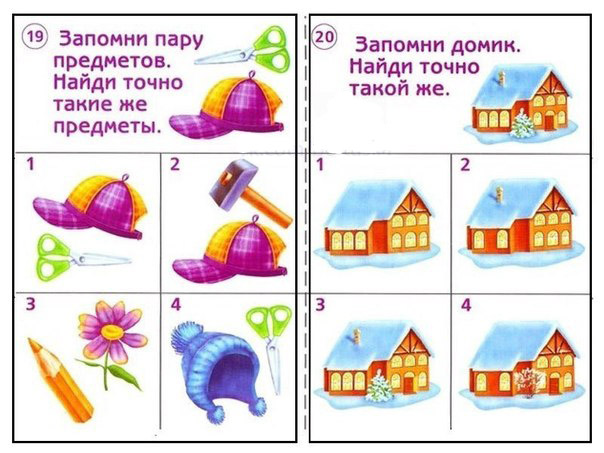 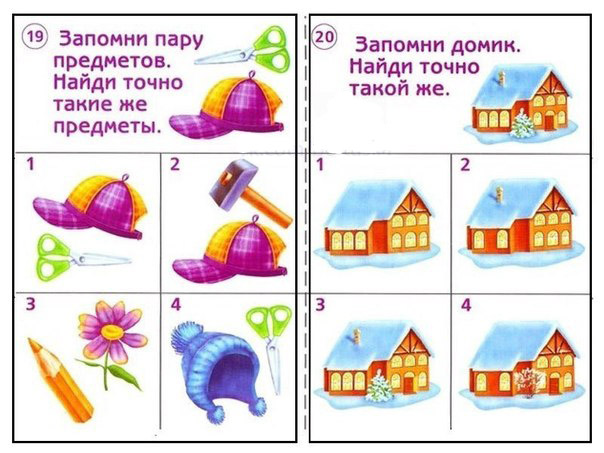 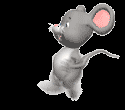 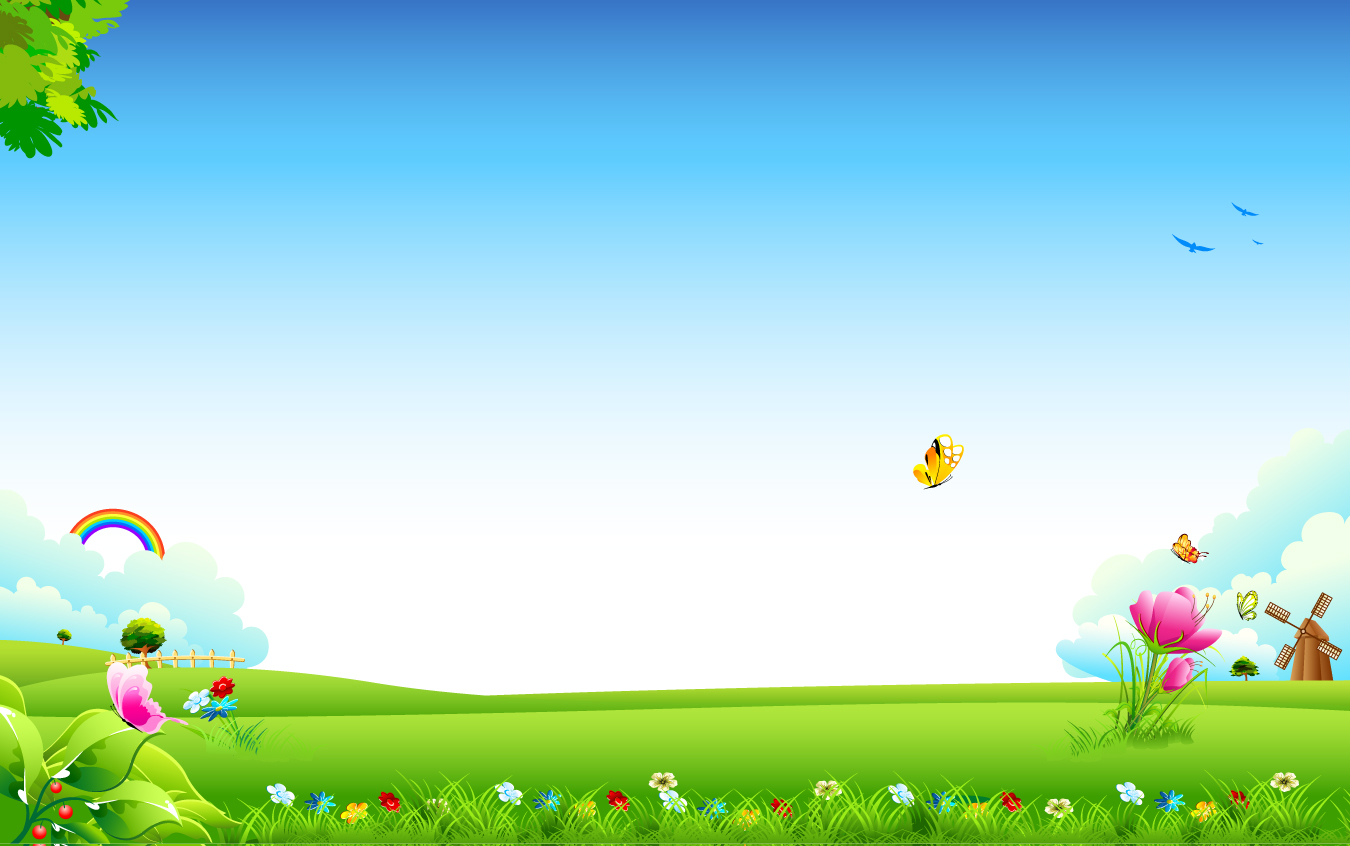 Запам’ятай малюнок
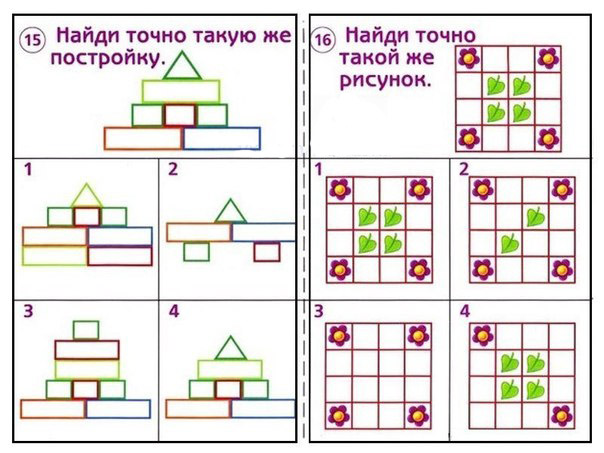 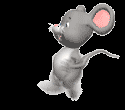 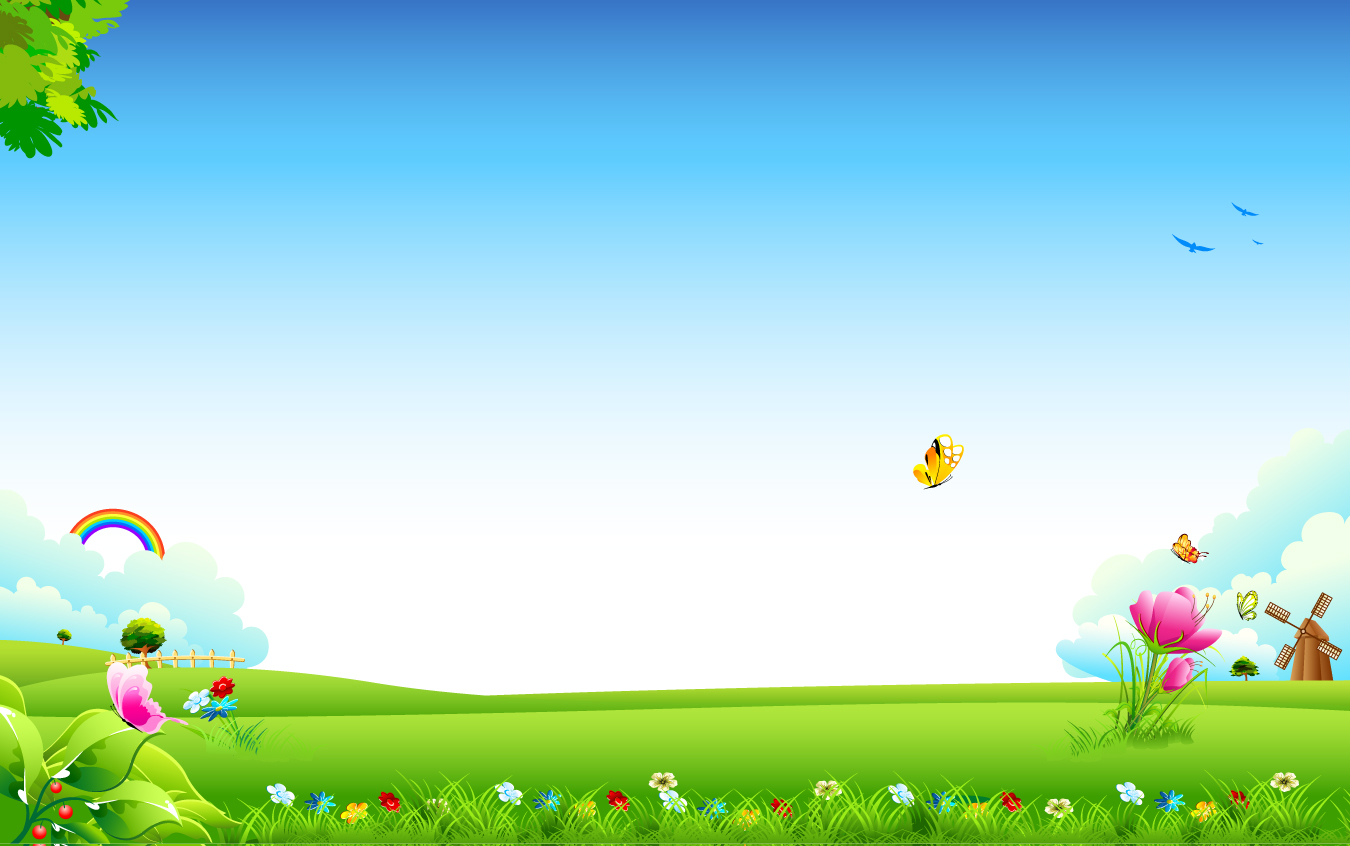 Знайди малюнок, який ти запам’ятав
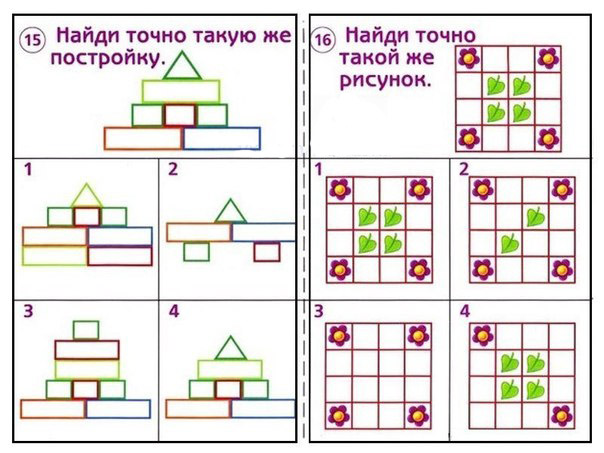 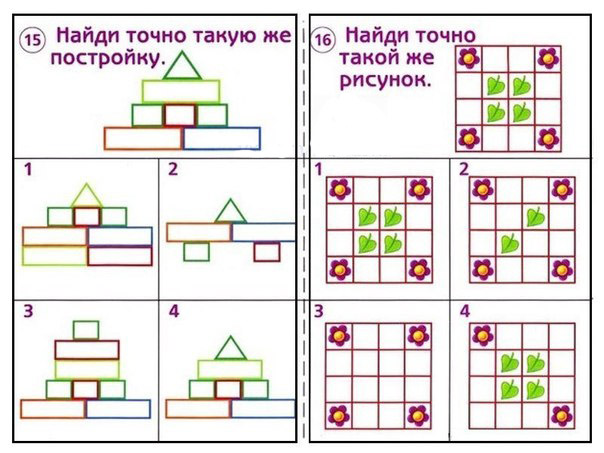 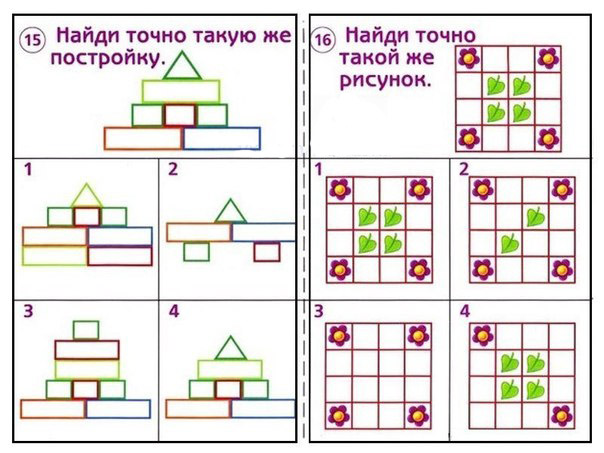 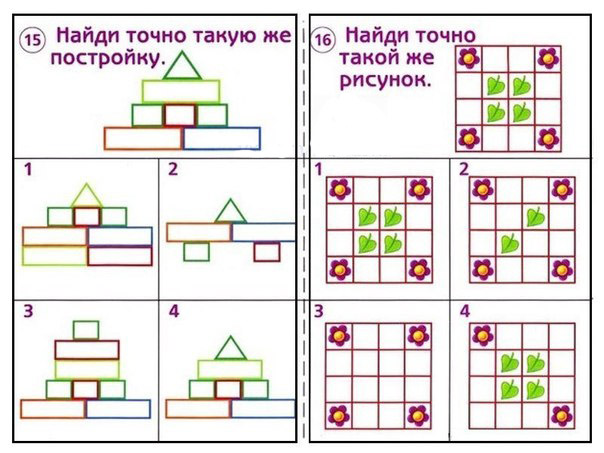 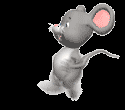